MARIACHI IN CHENEY
May 12-13, 2015
Marcia Neel
Jose Hernandez
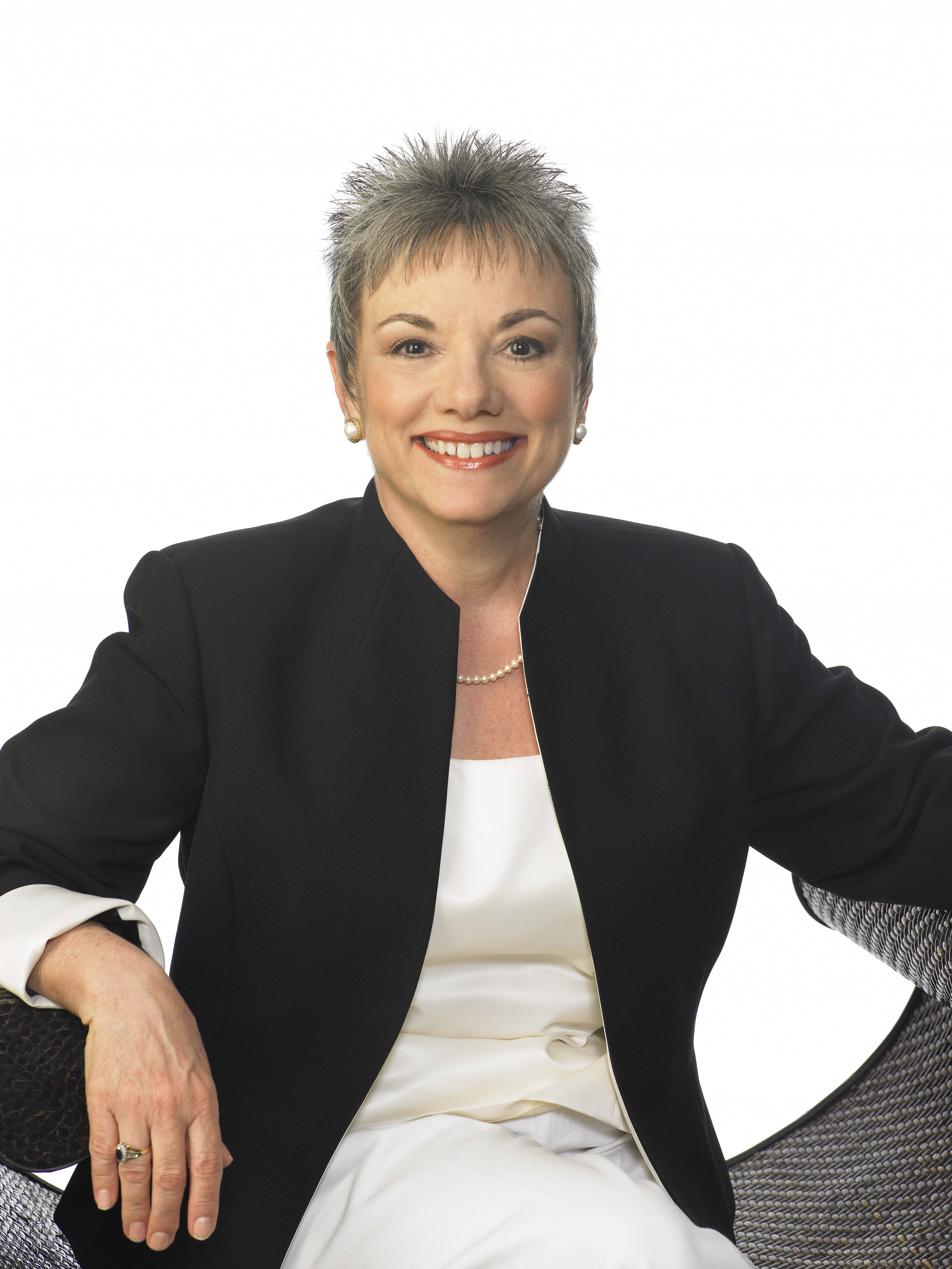 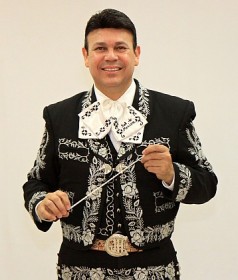 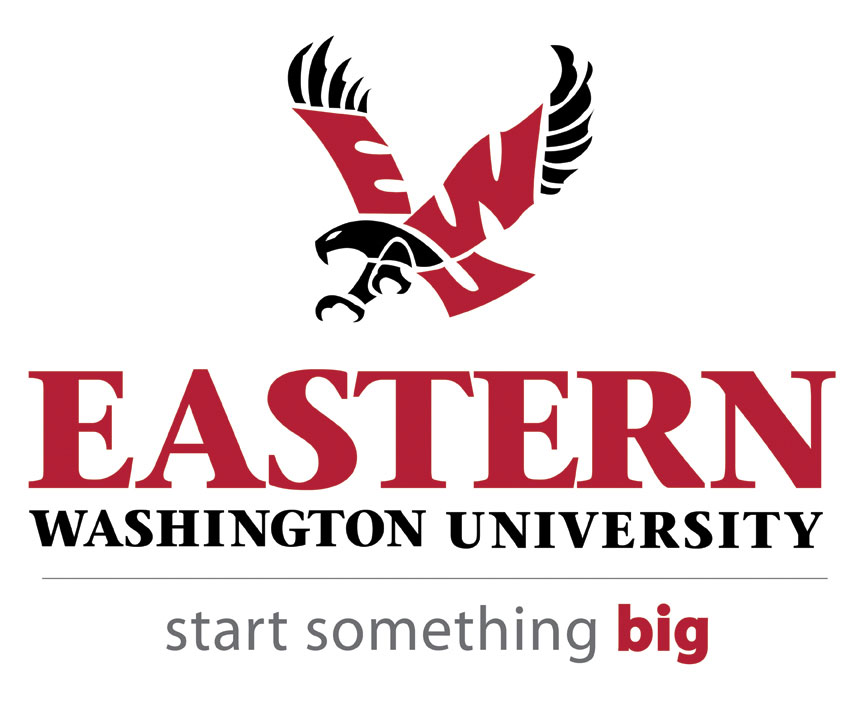 GETTING STARTED
Write your name on the front cover.
Insert page numbers—top right hand of page
Complete and hand in form on page 5
at end of class.
Rationale:  Why Mariachi?
Goals and Objectives
The Mariachi Ensemble
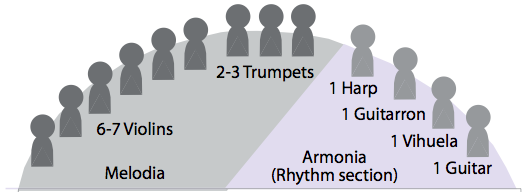 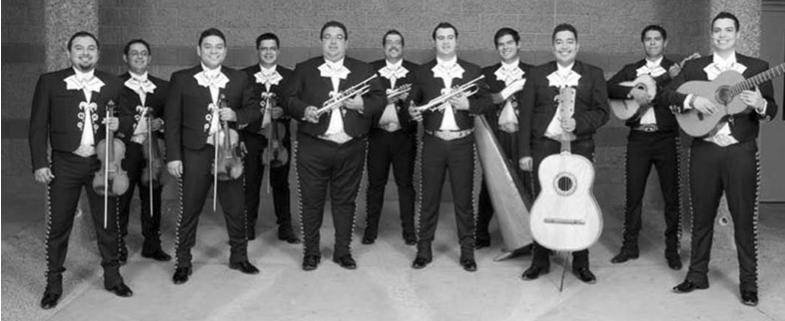 Use Photo of Sol de Mexico
Instrumentation: Traditional Instruments
Roberto Diaz
Trompeta
Erick Hernandez
Violin
Jesus (Chuy) Hernandez
Guitarra
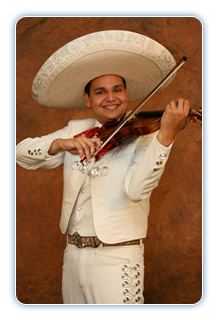 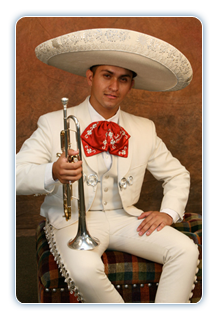 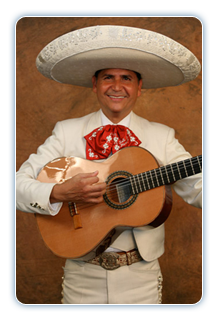 D
G
B
E
A
5
4
3
2
1
Characteristic Instruments: The Vihuela
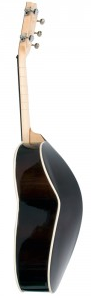 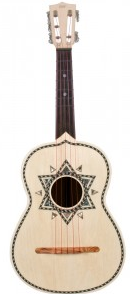 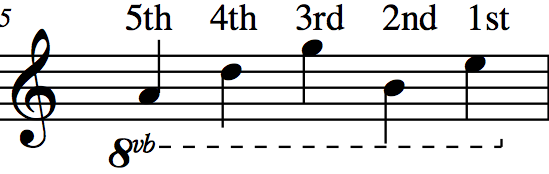 5
A
D
G
C
E
A
T
6
5
4
3
2
1
Characteristic Instruments: The Guitarron
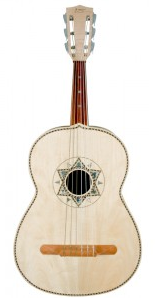 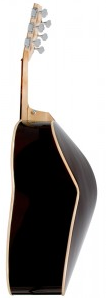 Tape: One Whole Step
From the Nut
Written Range: Sounds Octave Lower
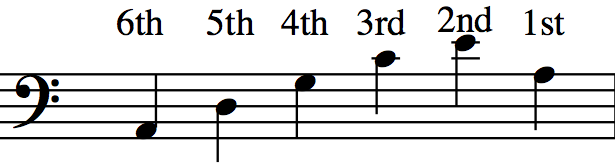 6
Some New Terms
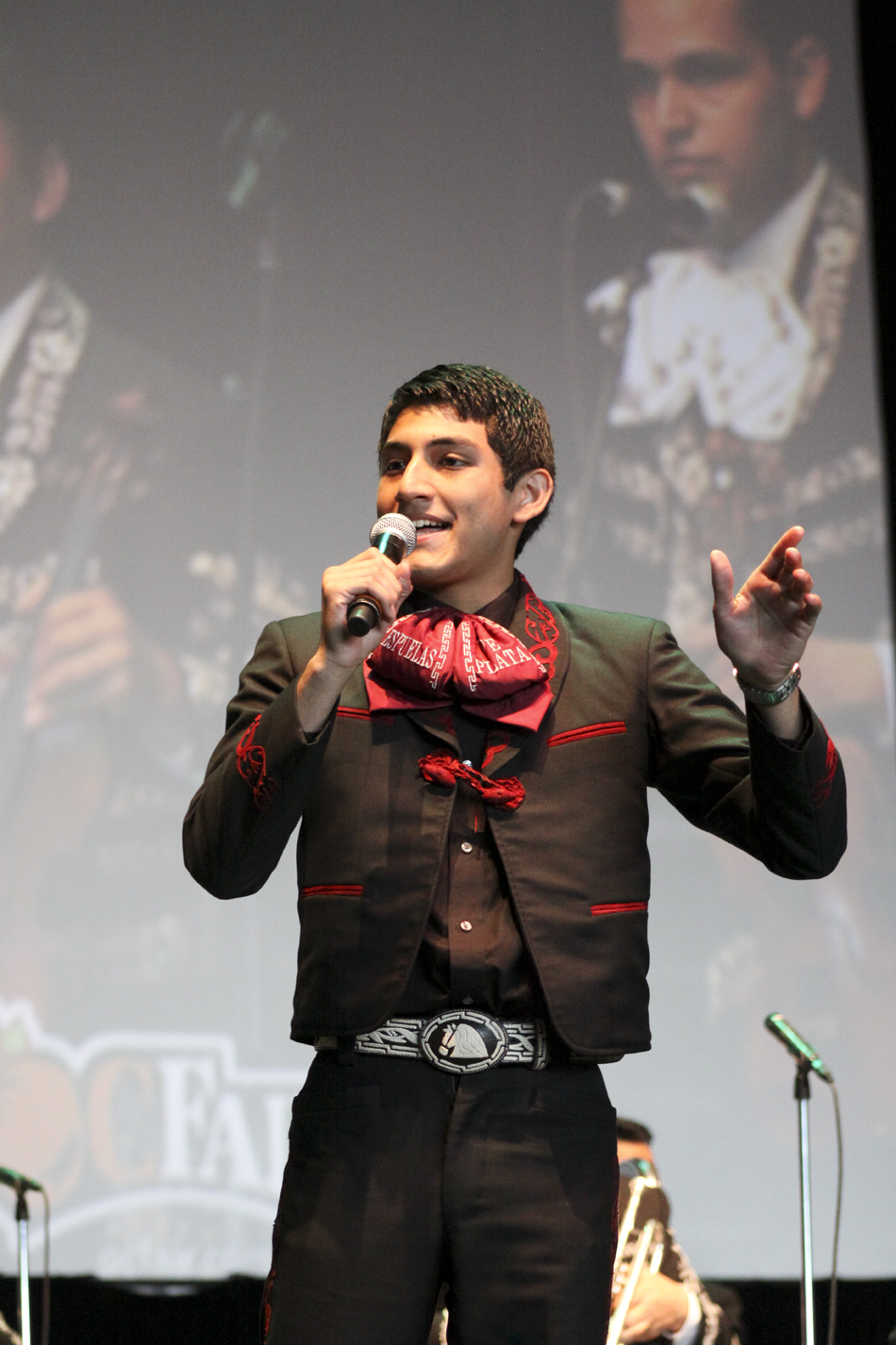 1. Melodia
Violin, Trumpet 
Vocal
2. Armonia: 
The Rhythm Section
Guitar, Vihuela 
Guitarron
3. Mánico
Strumming Pattern
Getting to Know the Guitarra(pp 10-11)
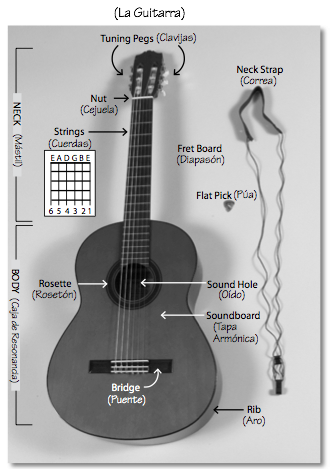 Getting to Know the Vihuela(pp 12-13)
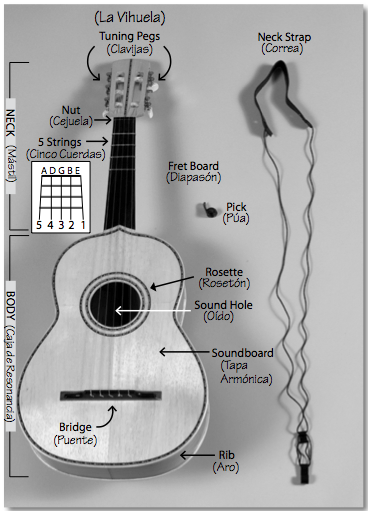 Getting to Know the Guitarron(pp 14-15)
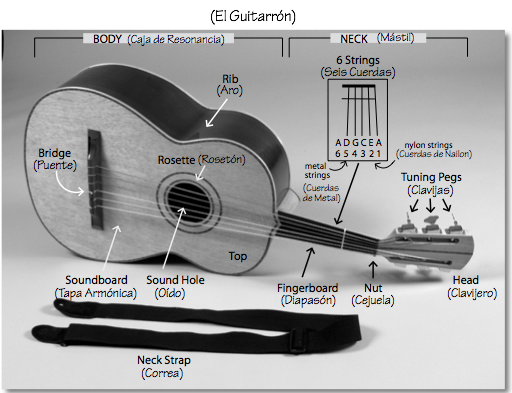 Today’s Chords: D Major, A7, G Major
Key of “Re” (p 16)
Primera
Segunda
Tercera
D Major
A7
G Major
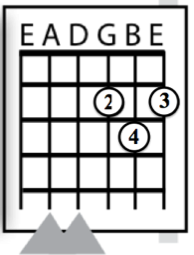 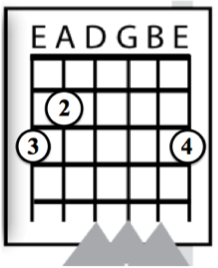 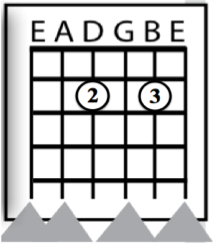 Guitarra
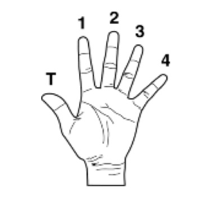 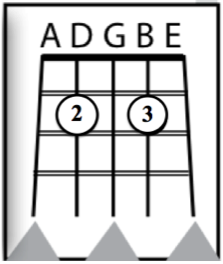 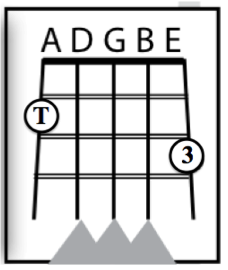 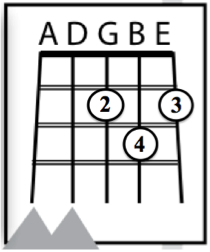 Vihuela
11
11
Guitarron Notes: D, A, E, G
Key of “Re” (pp 17)
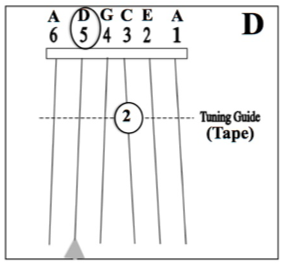 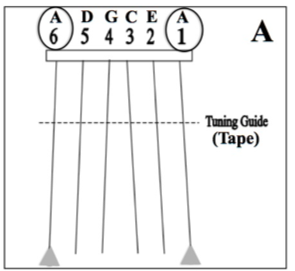 Tape: One Whole
Step from Nut
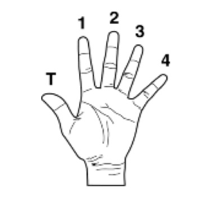 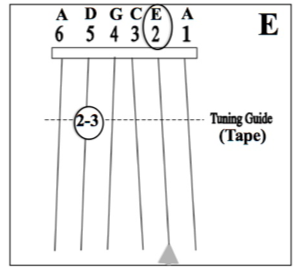 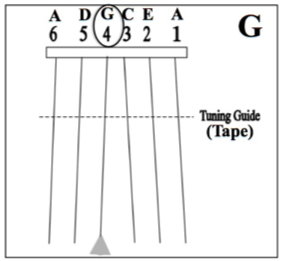 Ranchera Valseada Style (p 18)
3/4 Time Signature		Mánico: Down Strums
Mostly Major Keys		Golpe Strum
HINT: Have students speak text in rhythm before playing.
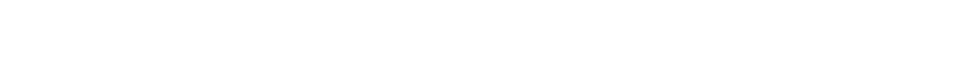 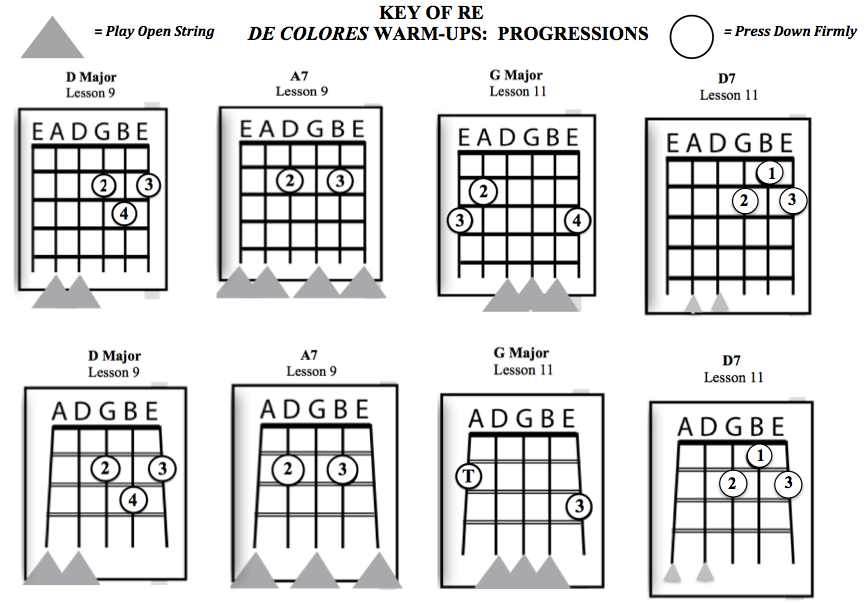 (p 19)
New Chord
New Chord
14
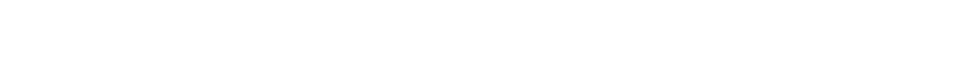 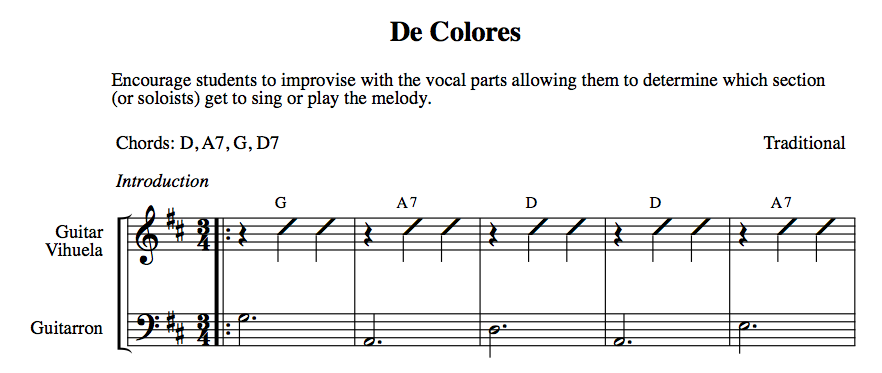 (p 20)
Rehearsing Chord Progressions
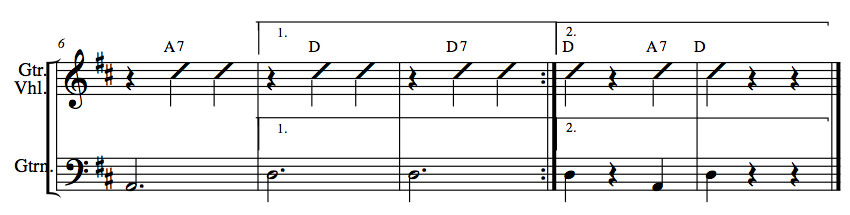 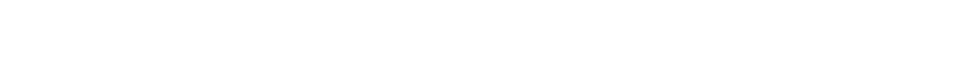 15
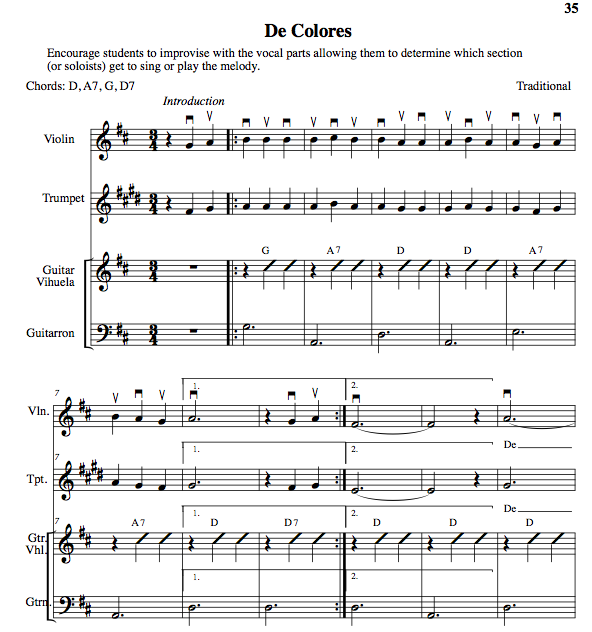 De Colores
p 21
Speak text first.
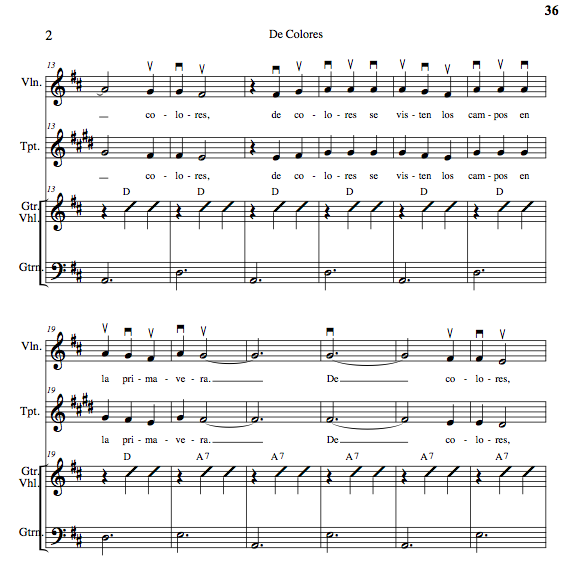 p 22
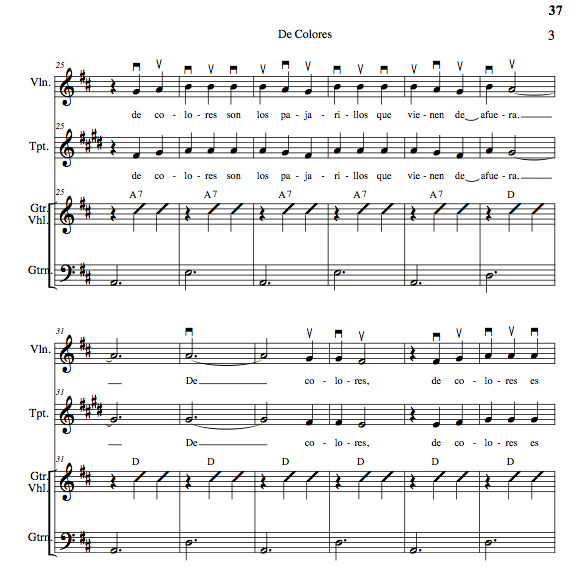 p 23
18
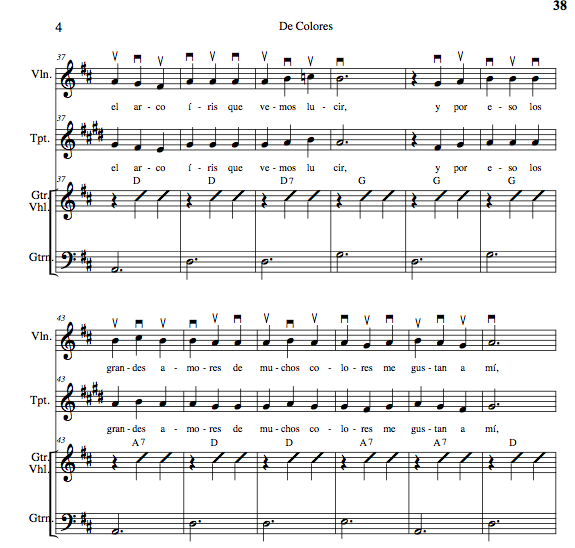 p 24
19
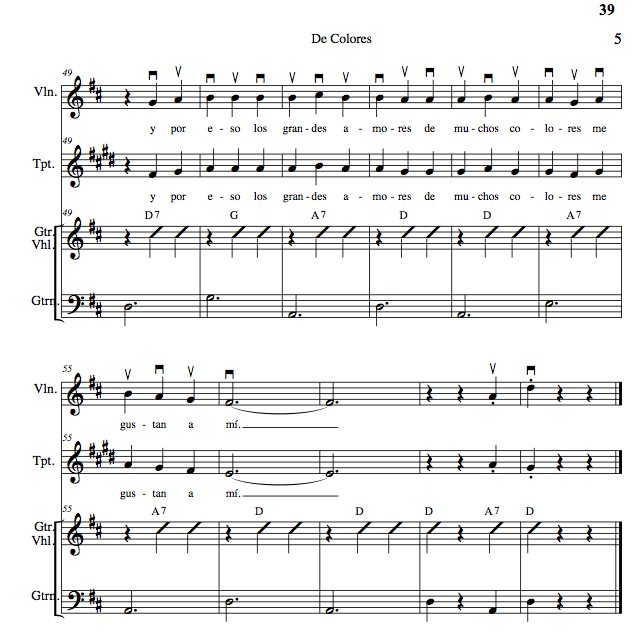 p 25
20
Bolero Style (p 26)
Mánico: Note Down Strums 	Common Time
	Note Guitarron Rhythm 		Mostly Major Keys
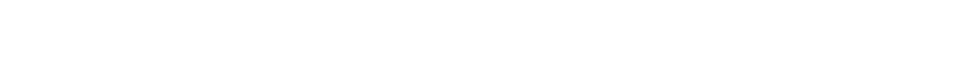 Ojos Españoles (p 28)
(Spanish Eyes)
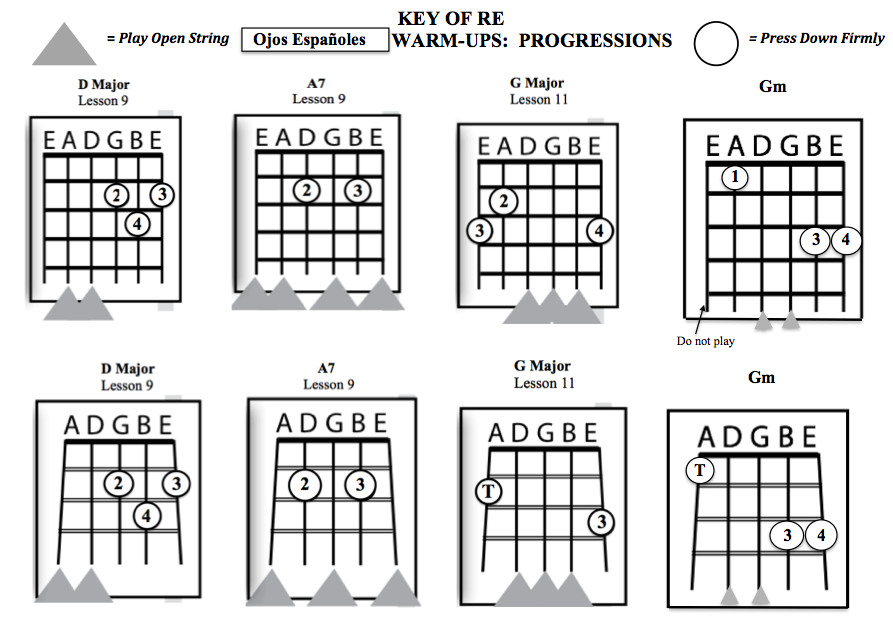 Gm
New Chord
New Chord
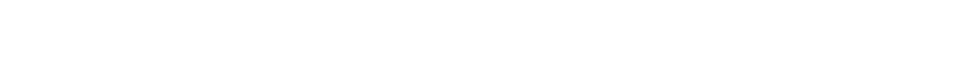 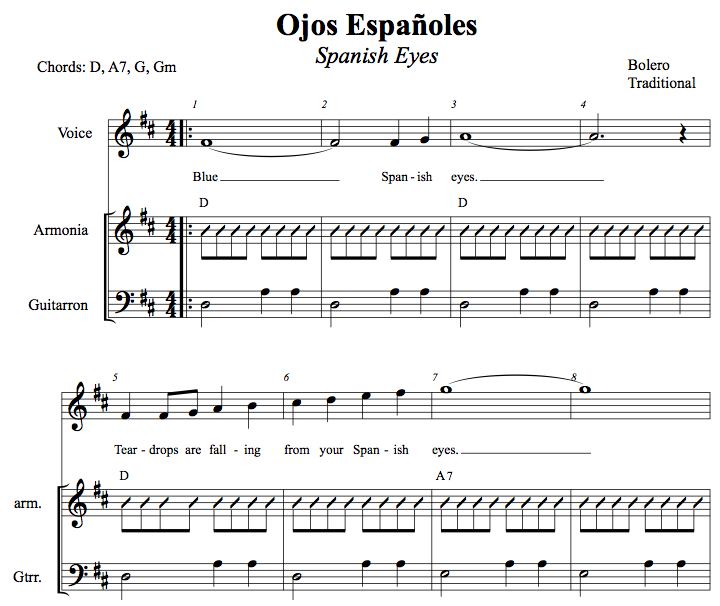 p. 28
23
23
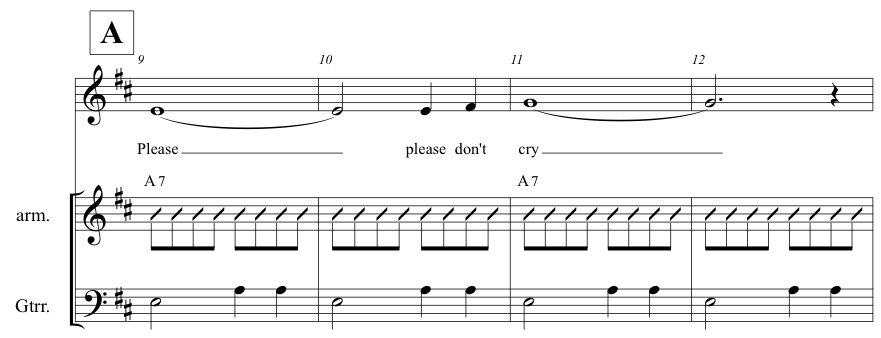 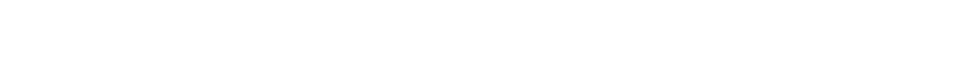 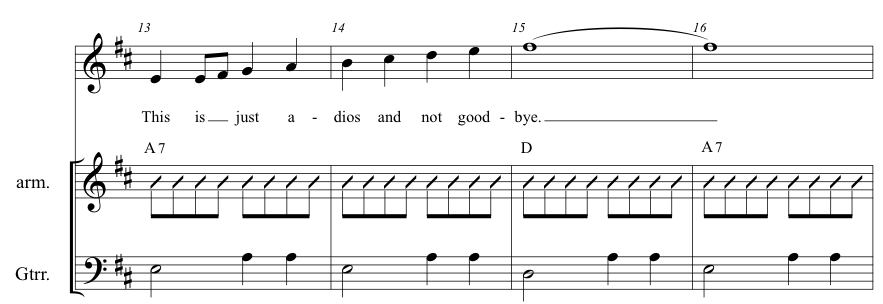 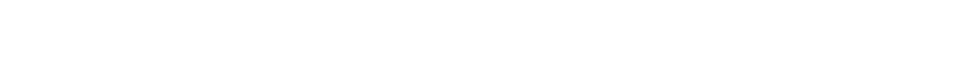 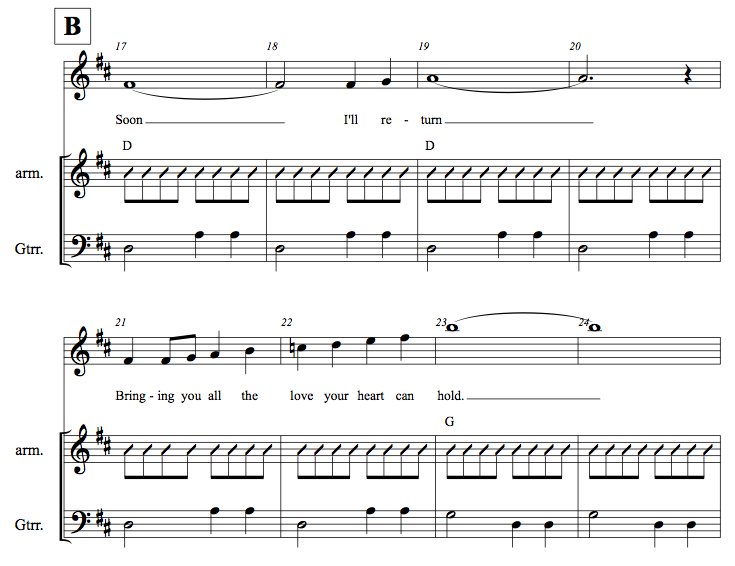 Gm Coming Up
25
25
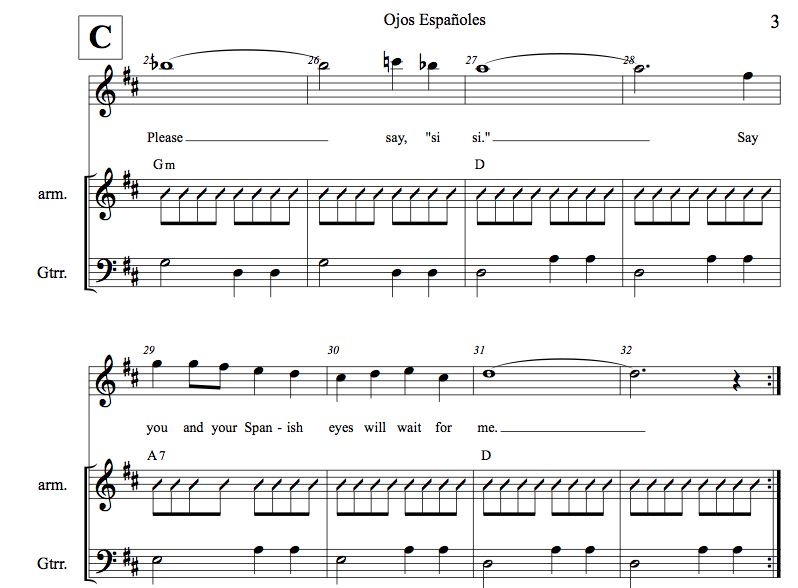 Skip Repeats
26
26
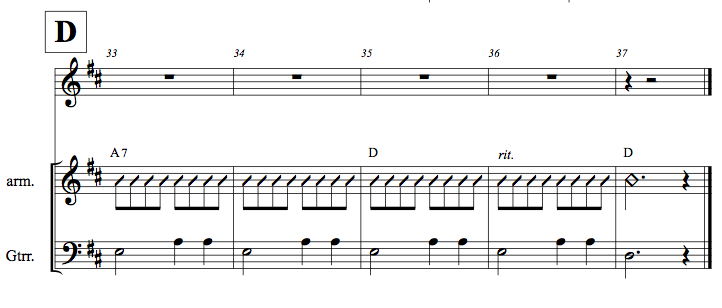 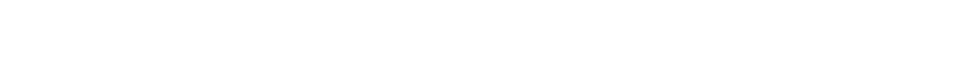 Key of “Sol” Chords: G Major, D7, C Major (p 31)
Primera
Segunda
Tercera
D7
C Major
G Major
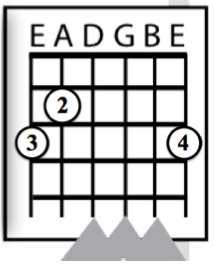 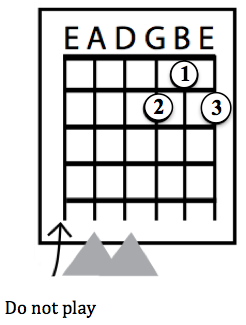 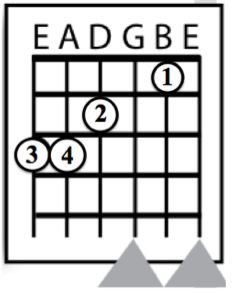 Guitarra
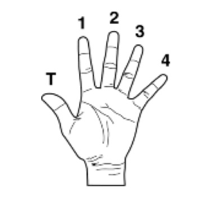 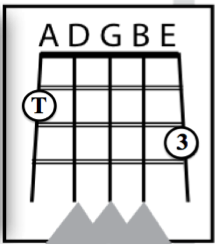 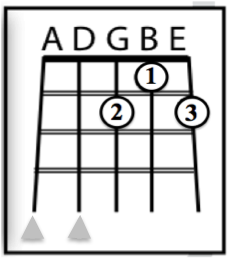 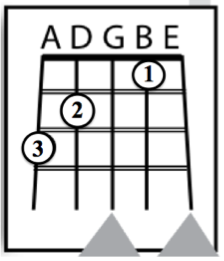 Vihuela
Guitarron Notes: G, D, A, C
Key of “Sol” (p 32)
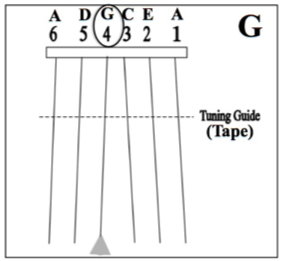 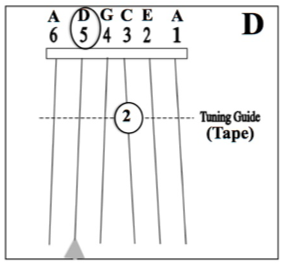 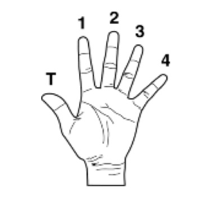 C
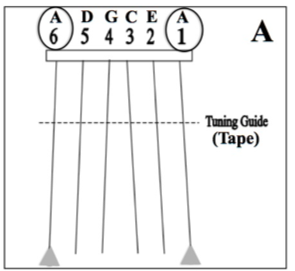 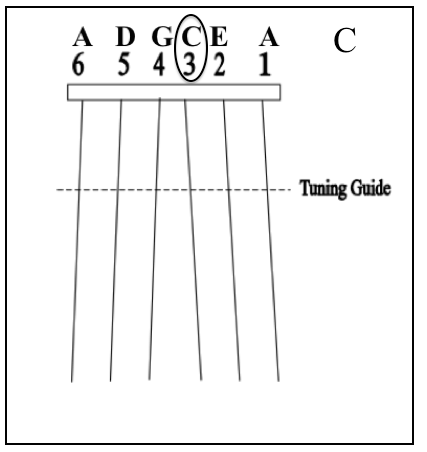 (Tape)
Can you play a Valseada in Sol?
Chords: Play Progresion G, D7, G, G7, C
Can you play a Bolero in Sol?
Chords: G, D7, G, G7, C
What is a Bolero Circulo?
G Major, Em7, Am7, D7 Repeat
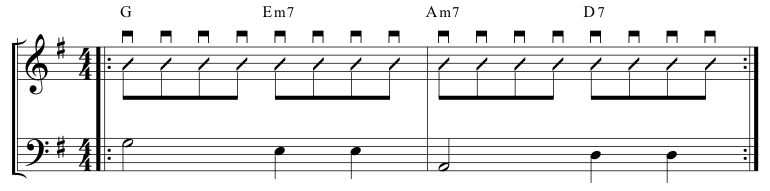 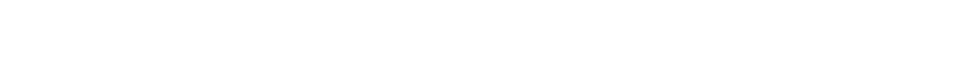 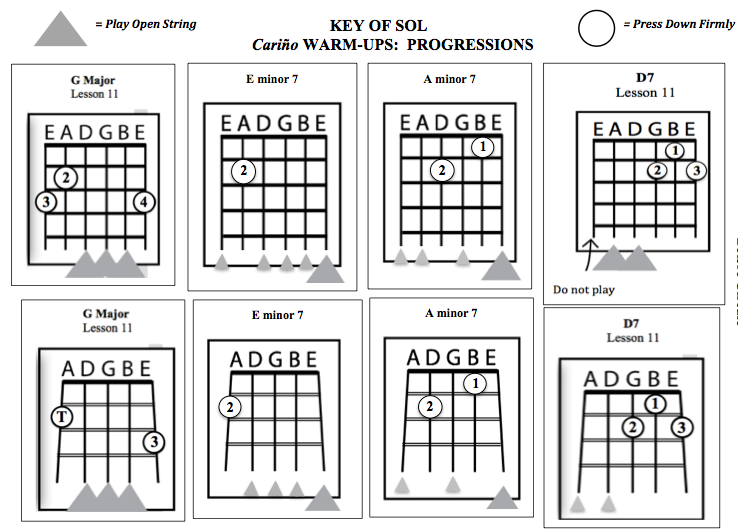 Cariño Chord Progressions (p 33)
Key of Sol
31
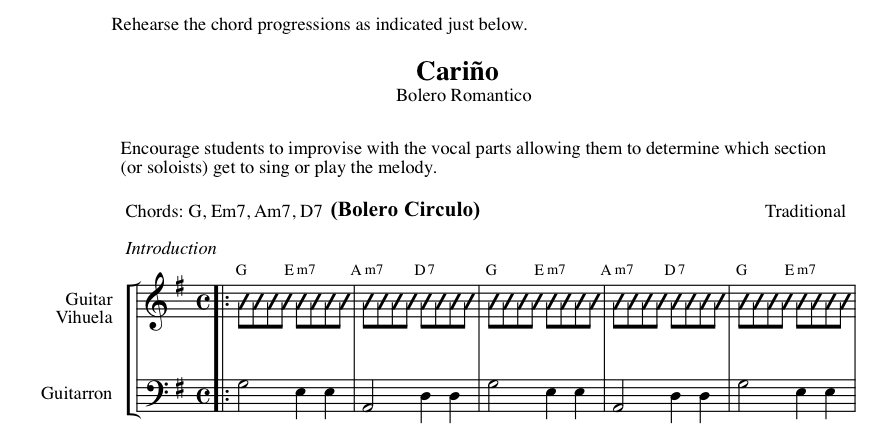 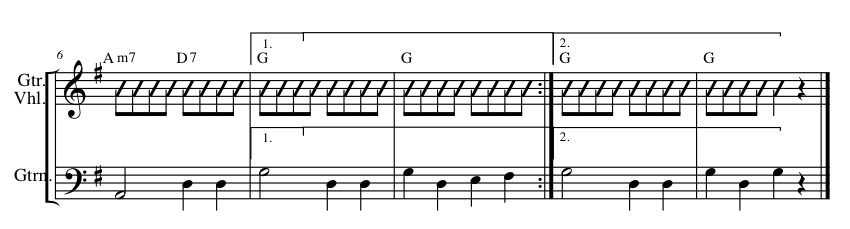 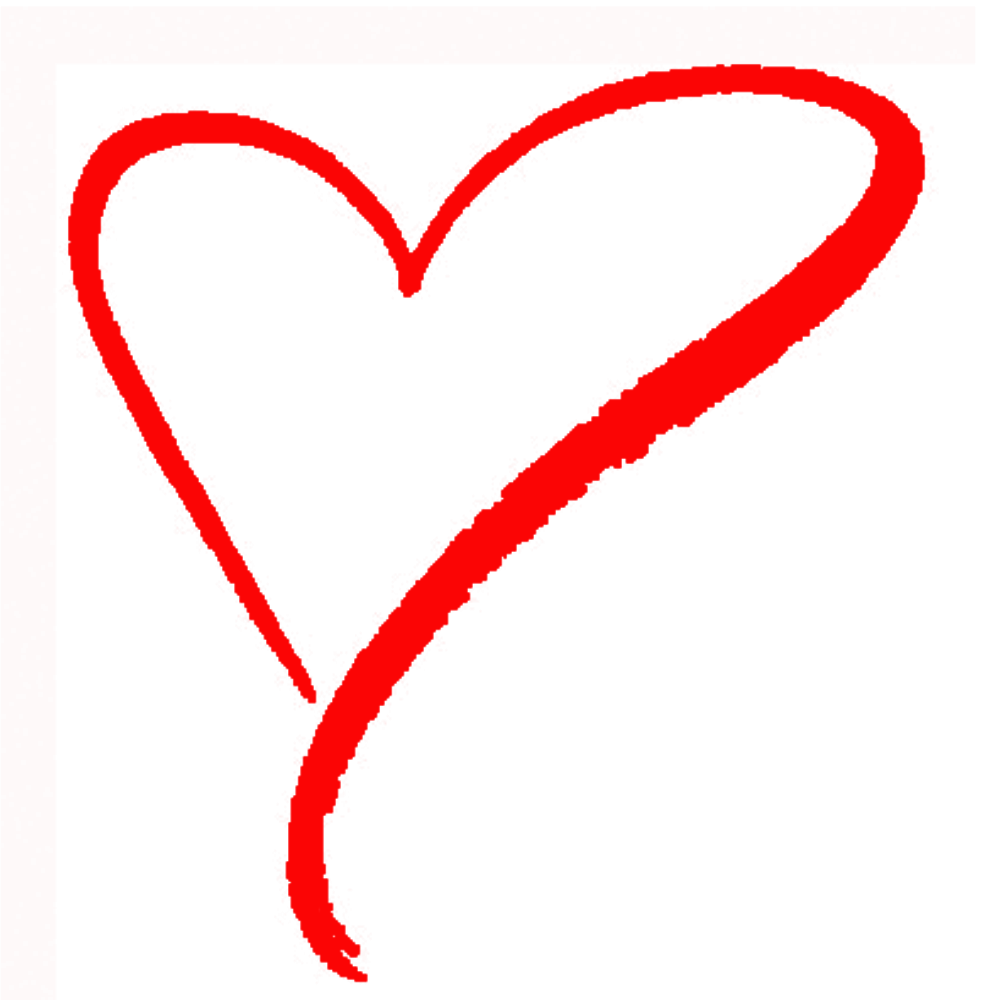 Play and Sing 
Cariño
(p 35-39)
p. 40
Ranchera Lenta (Romantica) Style
Mánico: Note Down Strums 
Note Guitarron Rhythm
4/4 Time Signature
Mostly Major Keys
Articulation
HINT: Have students speak text in rhythm.
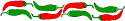 What isthe Son?
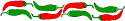 The Son
p. 41
Perhaps the most Traditional Song Style in Mariachi Genre
Mánico: Alternating  3/4 -6/8  Feel
ALL  AGES
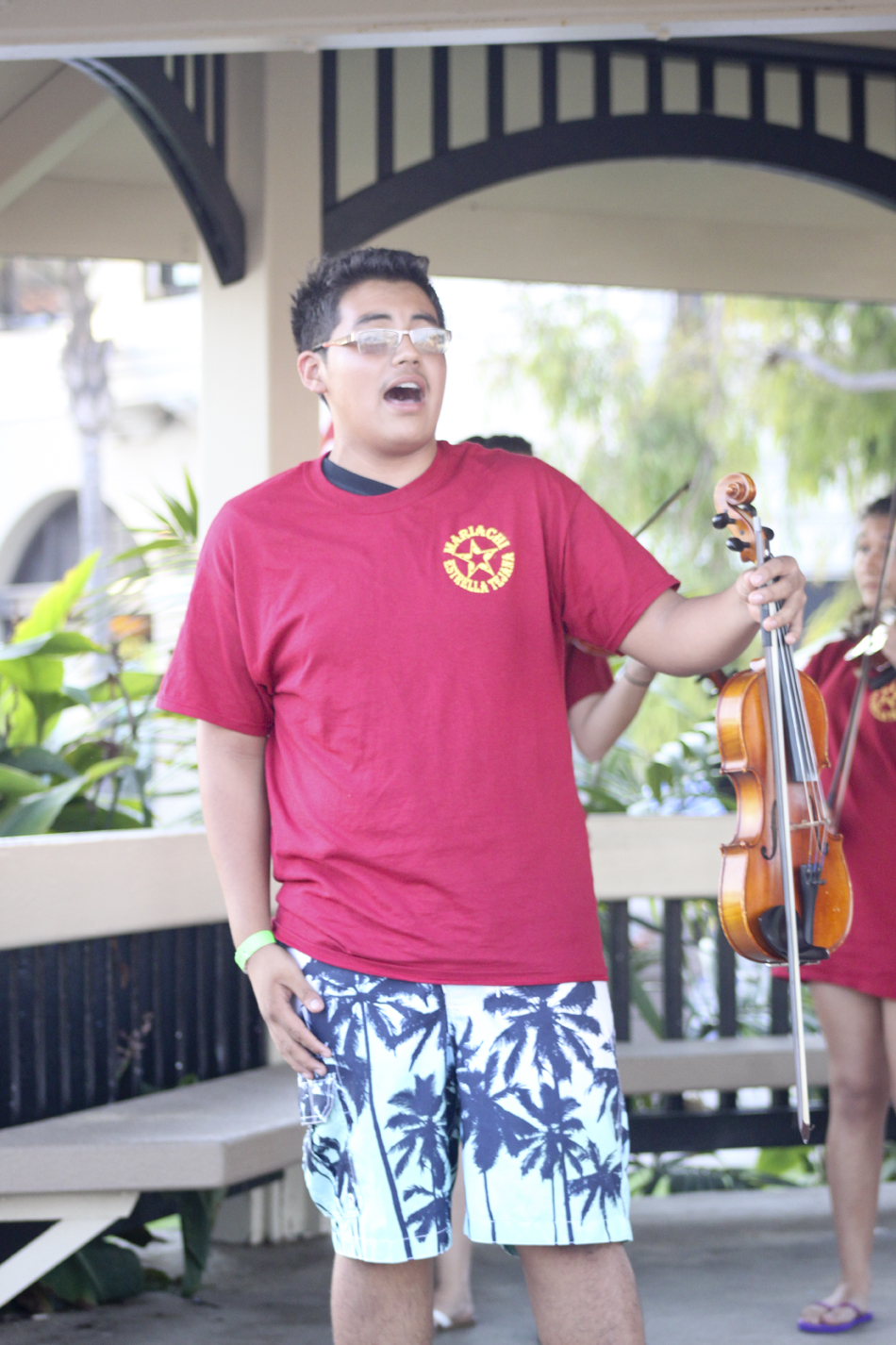 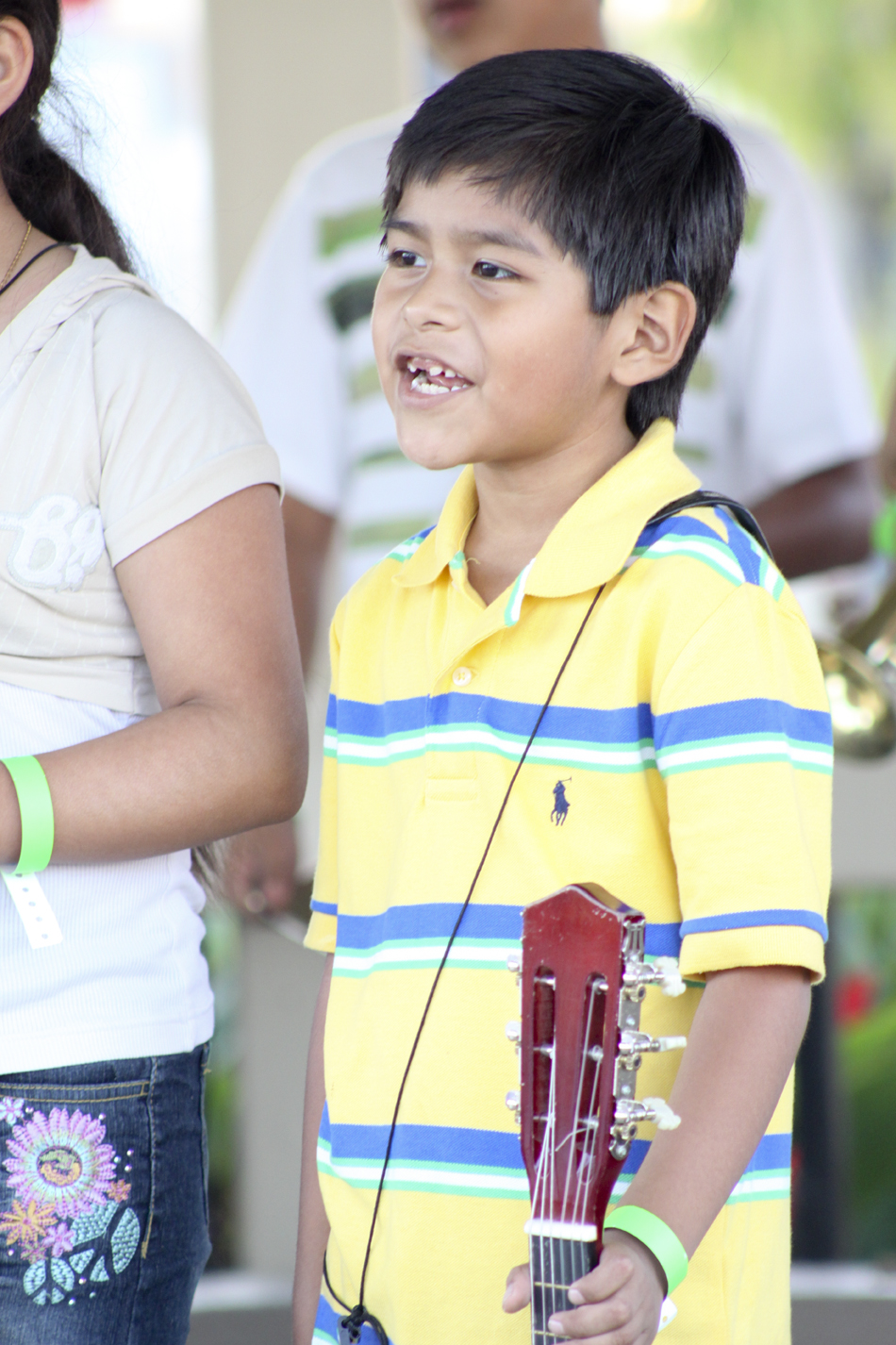 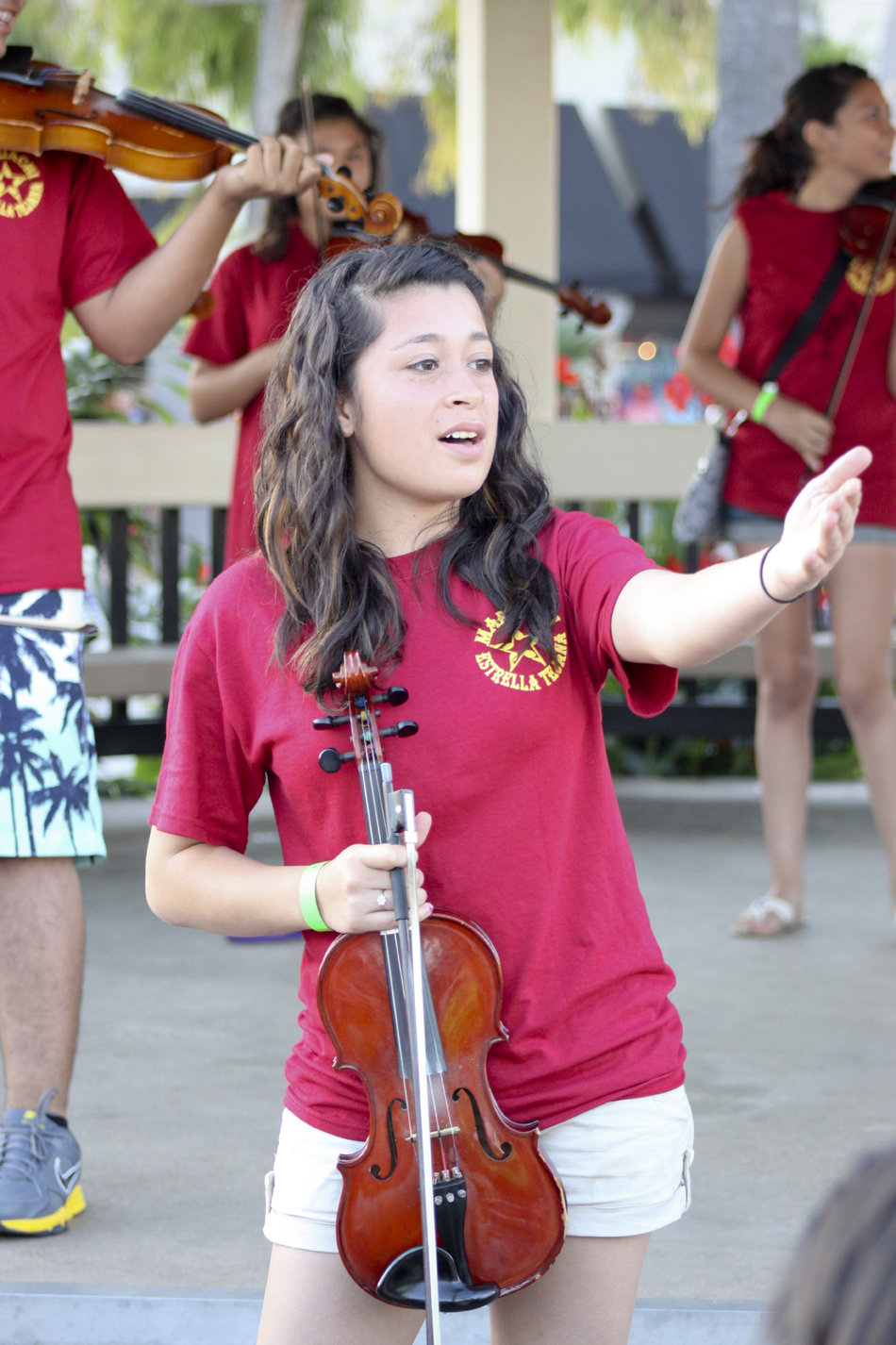 EVERYONE SINGS!
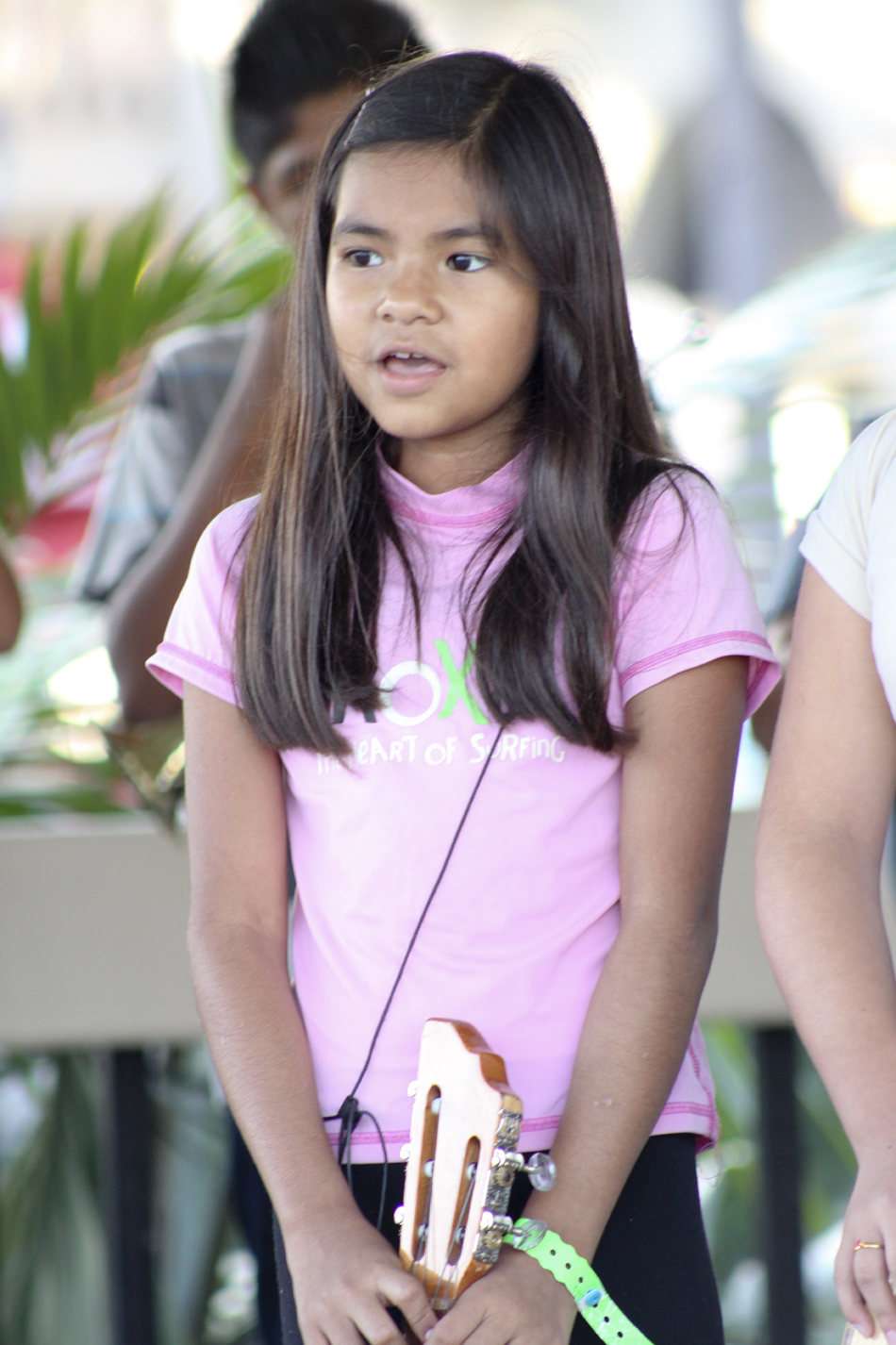 EVEN YOU!!!!!
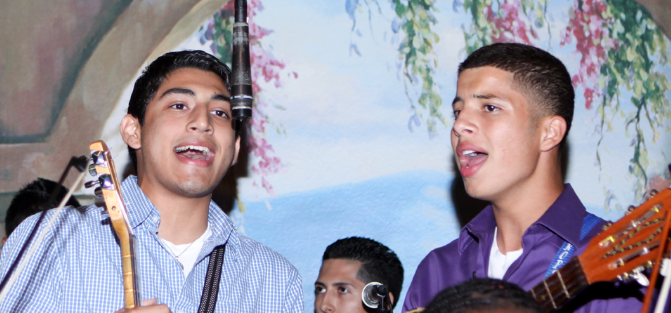 pp 42-45
Rondallas: Los Barandales del Puenta (p. 48)Tu Solo Tu  (p 53)
The Rondalla – GREAT for 3rd-4th Grade

Originated in Spain in the 16th century

Came from the Spanish word, “Ronda” meaning ‘serenade”

Made up of at least one singer being accompanied by a guitar
Presenting Rondallas
Introduce: 	
The Beat – in 3
(Syncopated) Rhythms – esp in 3




Solfeo
Speaking Spanish in Rhythm
Sing with Supporting Accompaniment
Los Barandales del Puenta (p 48-52)
Tu Solo Tu (p 53-59)
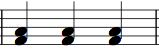 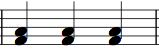 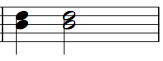 I   want  to. . .
go  out    to         din - ner_____
go   to      a         mo - vie______
Benefits of a School Mariachi Program
Involves More Students in Music
  Entry-level music experience 
	anytime
  Helps keep students in school
  Increases student self-esteem and 
	self-confidence
   Effective bridge to parental involvement
   Celebration/Recognition of culture and heritage
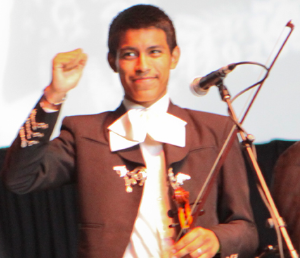 Scope and Goals – Course Syllabi
BEGINNING MARIACHI
 
Course Scope:
 
This one-year course is designed for the student who is interested in learning to play a mariachi instrument including violin, trumpet, guitar, vihuela and guitarron.  It includes the development of skills necessary to become independent as a musician.  This course concentrates on the development of note-reading skills, aural skills, singing skills, rhythmic patterns, intonation, and tonality inherent to the mariachi genre. A progression of fundamental and technical proficiency is expected. 
 
Course Goals:
 
To develop age-appropriate individual singing and playing skills leading to independence as a mariachi musician.
To develop the singing and playing skills necessary to create an ensemble sound in the basic mariachi styles. 
To identify and respond appropriately to music notation.
To develop the ability to play with correct intonation.
To demonstrate an understanding of the form and structure of the basic mariachi styles. 
To demonstrate nuances inherent to the basic mariachi styles. 
To demonstrate reasonable progression in fundamental and technical proficiency.
Standards-based Materialsfor Beginning Level Programs   Method Series               Song Book Series
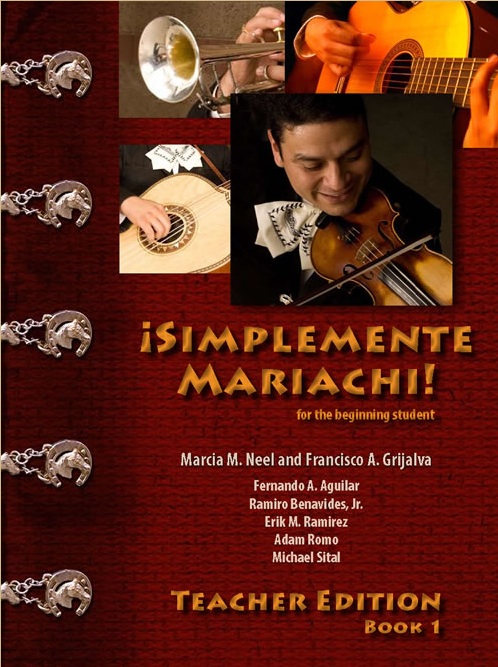 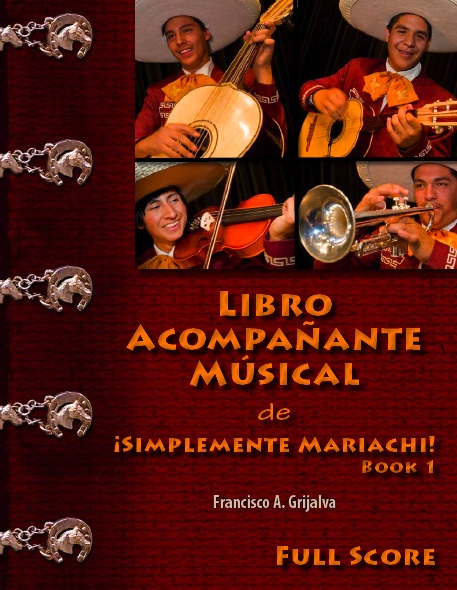 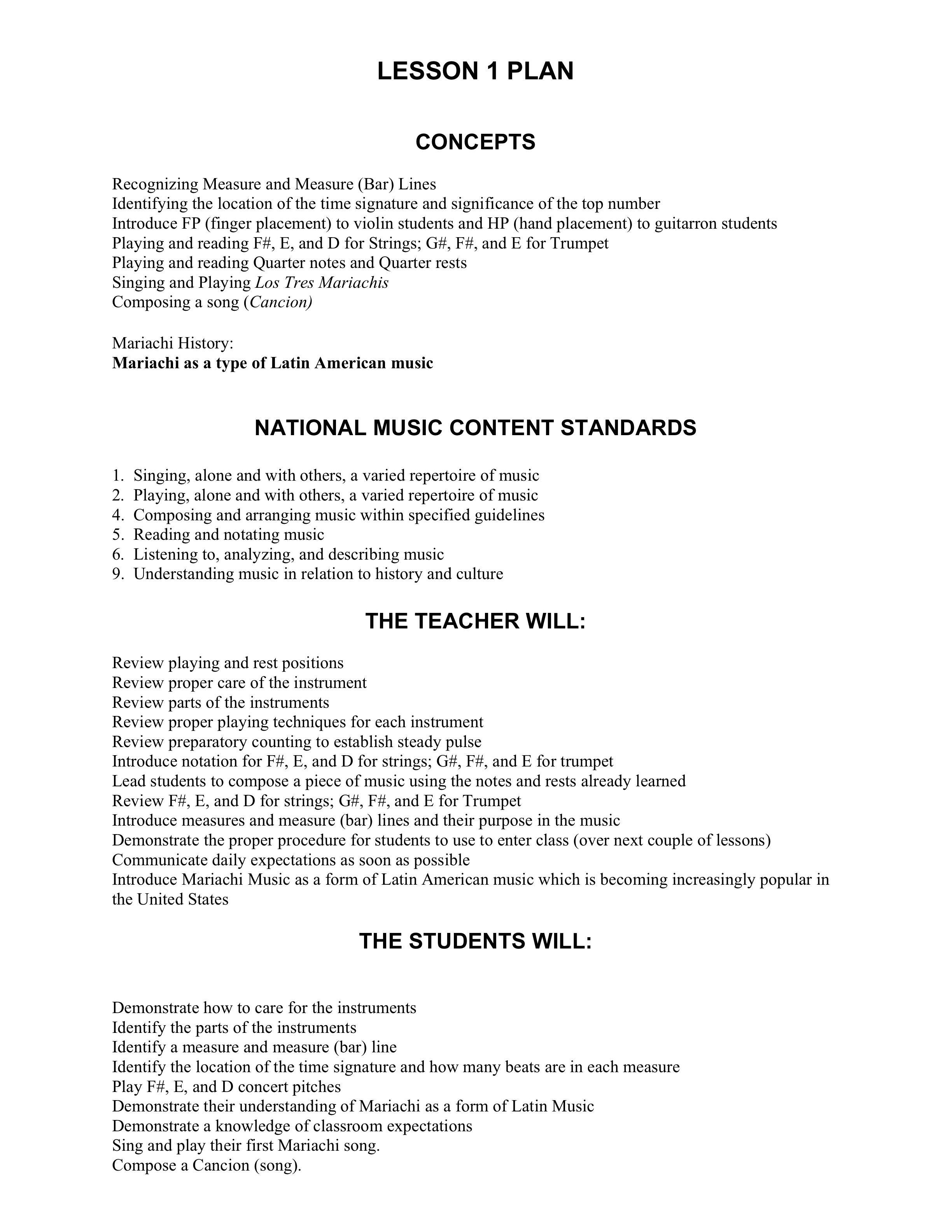 ¡Simplemente Mariachi!
EX:  Lesson 1 Plan
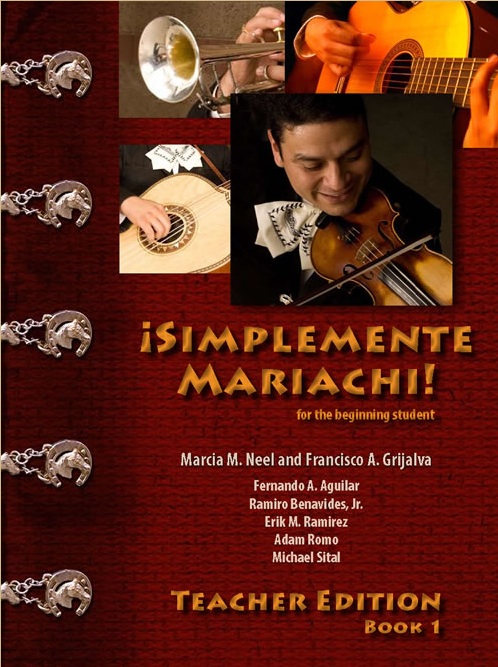 More References for Beginning Level Programs Must-have Materials
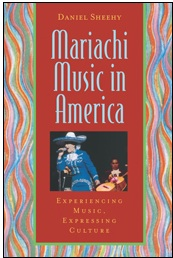 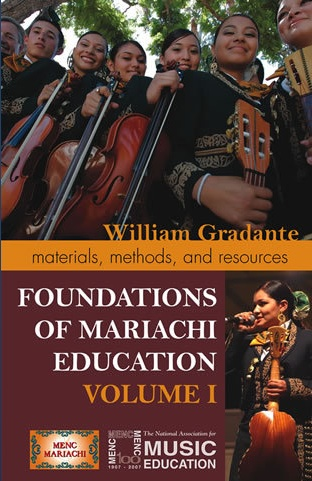 Just Released from 
Hal Leonard!
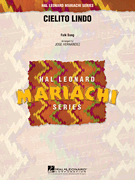 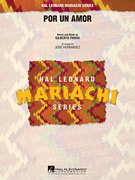 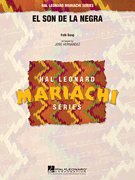 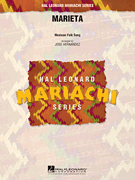 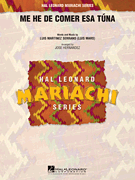 Arranged by
Jose Hernandez
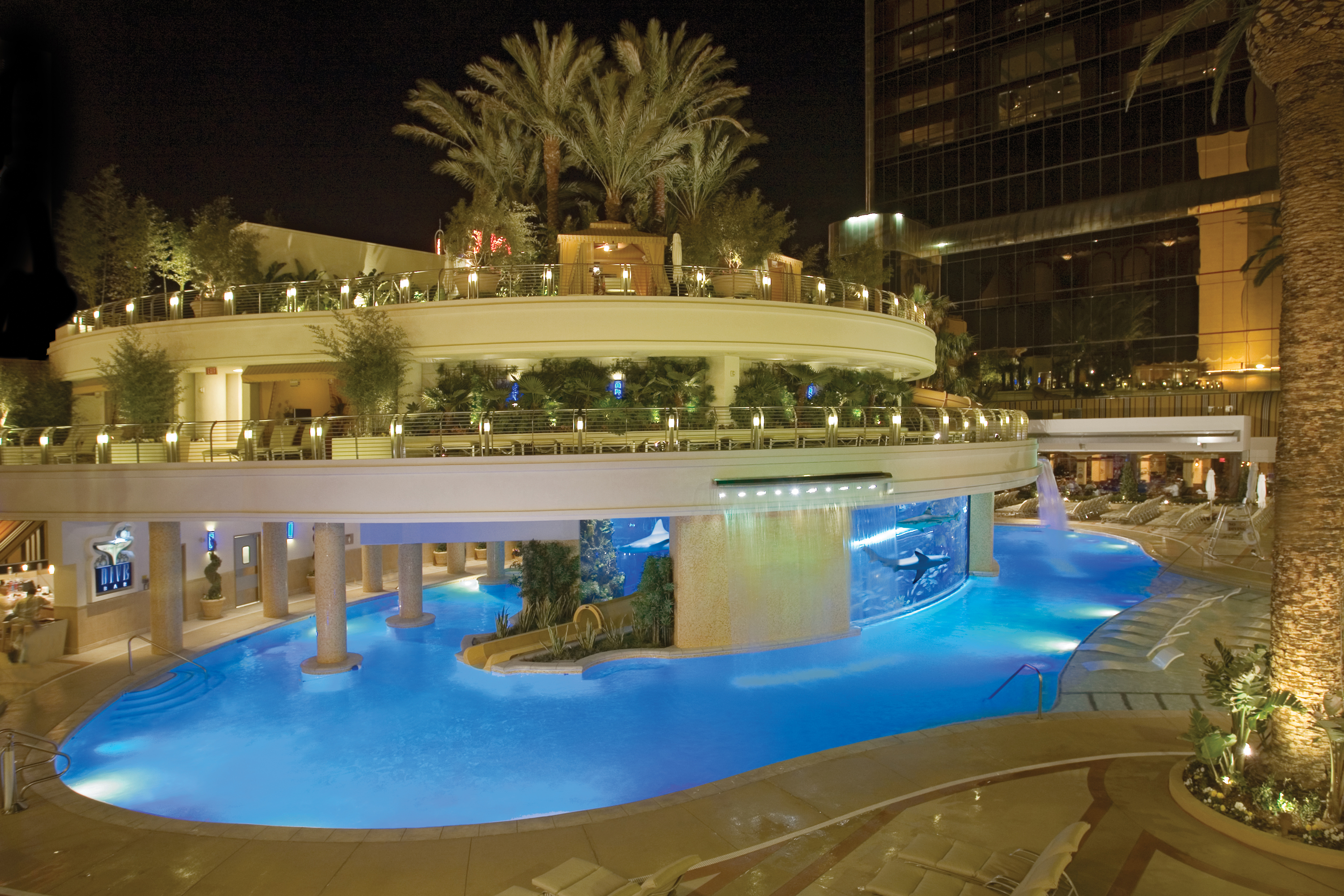 The Fabulous Golden Nugget 
Hotel and Casino Las Vegas 
www.musicedconsultants.net/2015-mariachi-workshops 

National Mariachi Workshops 
for Educators®
3 Grad Credits Available

June 22-26, 2015
35
Instrument OptionsKNOW YOUR VENDOR!!!You Get What You Pay For!
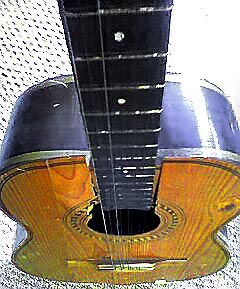 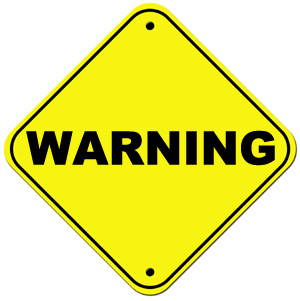 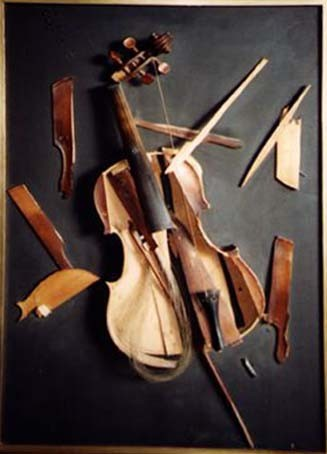 ALWAYS Buy from a Reputable Dealer!
Uniform Options
White Shirt and Black Pant with Basic Moño
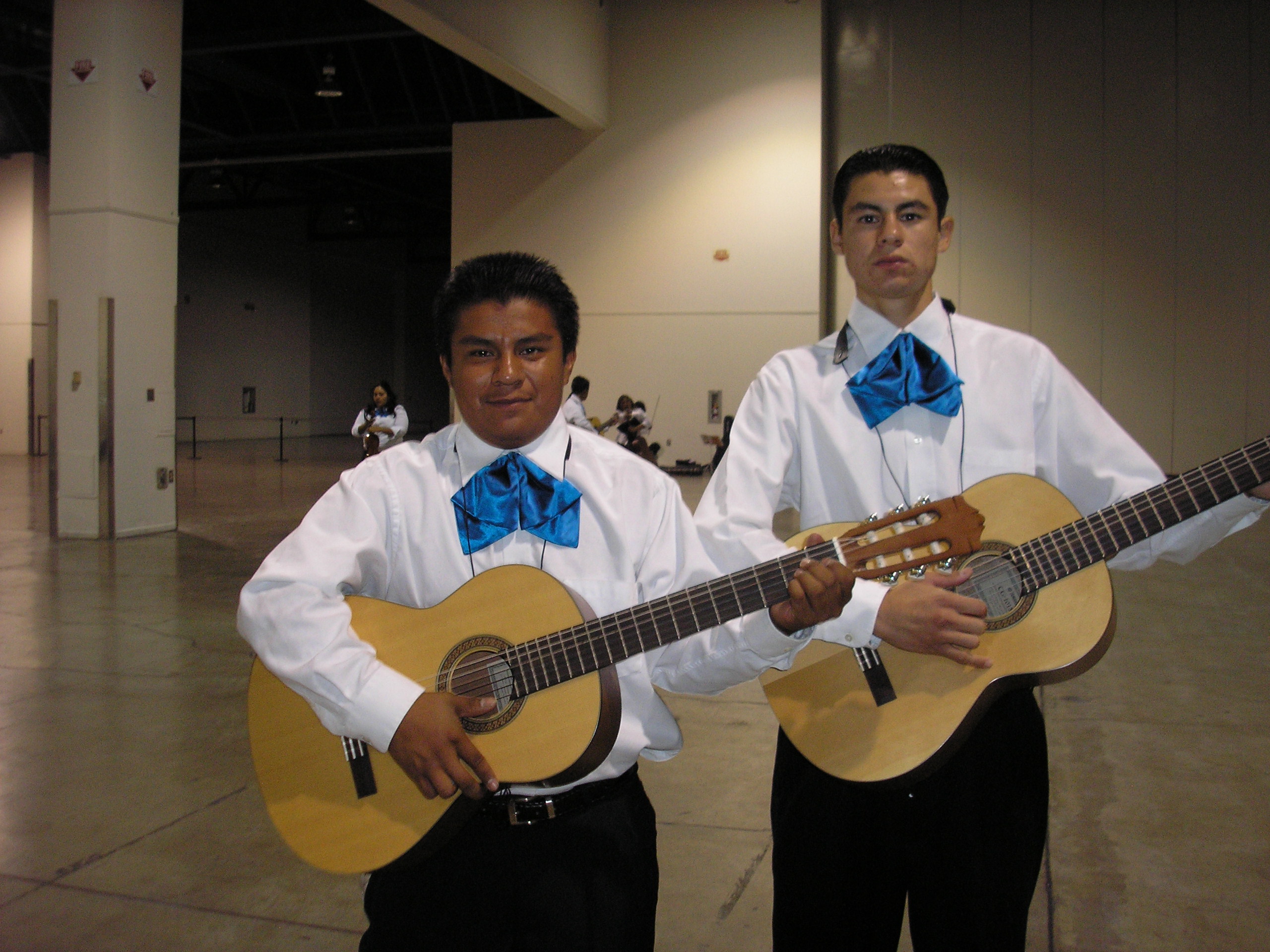 Traje de Gala 
(Full Mariachi Suit)
Decorative Jacket 
with pant/skirt 
and coordinating Moño.
Vaquero Uniform 
(Ranch/Cowboy)
Decorative pant/skirt 
and shirt with 
Coordinating Moño
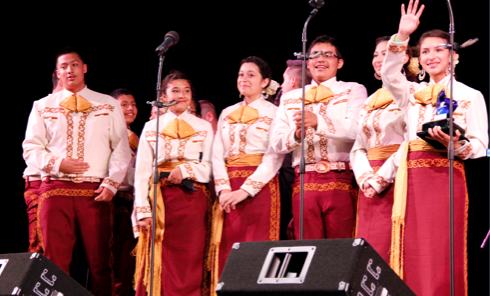 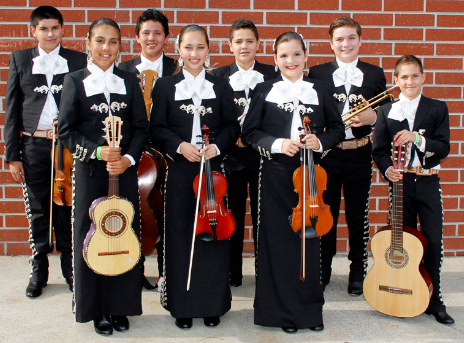 Bailey MS Mariachi Year 2 of Program
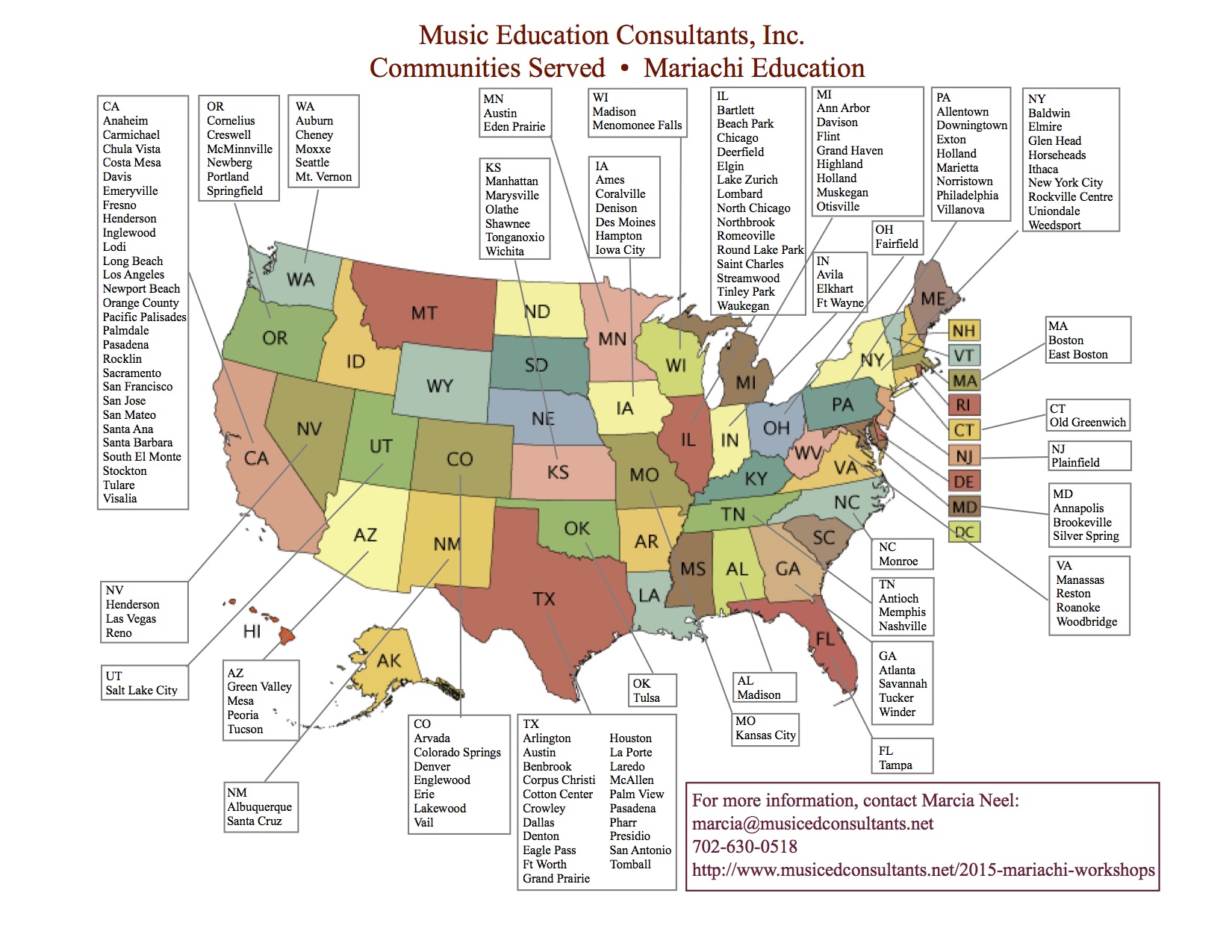 MUCHAS GRACIAS!!!
Eastern Washington University
@MusicEdConsult
@JoseSoldeMexico
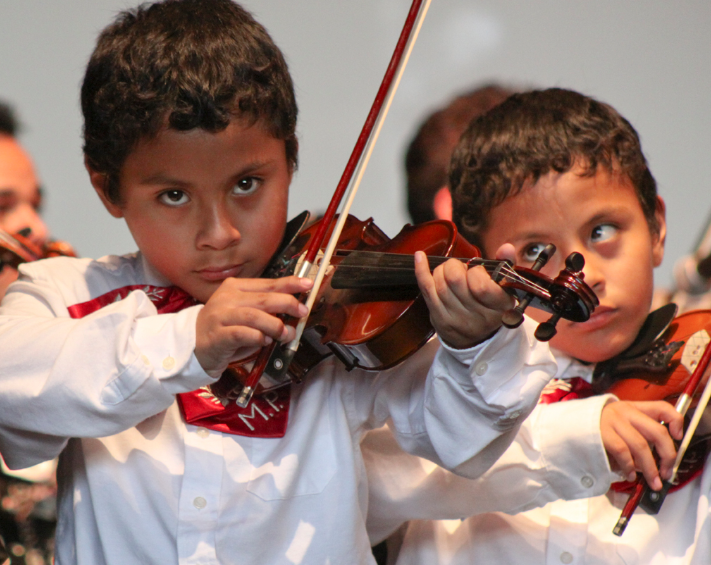 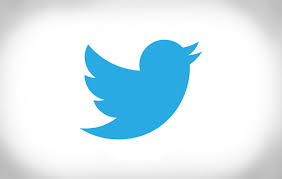 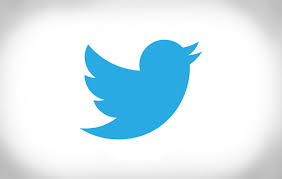 Posted Online at:
http://www.musicedconsultants.net/conference-materials
marcia@musicedconsultants.net